The Legislative Branch
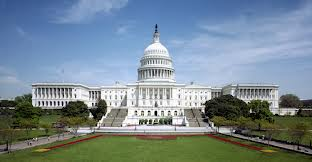 Bell Ringer
Answer the multiple choice questions on your pink paper.
Topic
IS the American Jury system still a good idea?
Test Item Analysis
Highlight standards we have covered 
Create Test Score Graph
Plot your score on your bar graph
Today’s Objective
SWBAT compare and contrast the Senate and House of Representatives. (SSCG9)
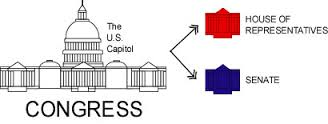 Video Guide
https://www.youtube.com/watch?v=mt5K4ZK0ILY
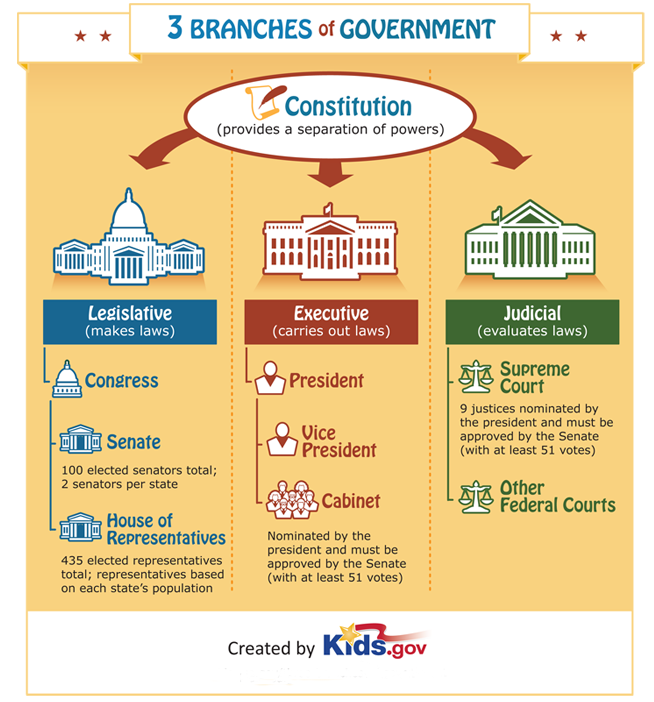 House Vs. Senate
Use your documents to fill in the chart on the back of your paper.
Team Task
Option 1: Create a Venn diagram of the House of Representatives Vs. the Senate on chart paper 
At least 5 bullets in each bubble and 3 on the outside. 

Option 2: Create 3 multiple choice questions about the House of Representatives and Senate on chart paper.
Diversity in Congress
Read article and highlight statistics 
Fill in the chart on the back 
Answer question on the back
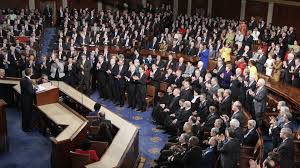